TUẦN 20
Bài 
3
HOẠ MI HÓT
TIẾT 3. VIẾT
Yêu cầu cần đạt
Biết viết chữ hoa R: cỡ chữ vừa và nhỏ.
Viết câu ứng dụng “ Rừng cây vươn mình đón nắng mai.” theo cỡ chữ nhỏ, chữ viết đúng mẫu, đều nét và nối chữ đúng quy định.
Tiết 3.
Viết chữ hoa:
VIẾT
R
R
2. Viết ứng dụng: Rừng cây vươn mình đón ánh mai.
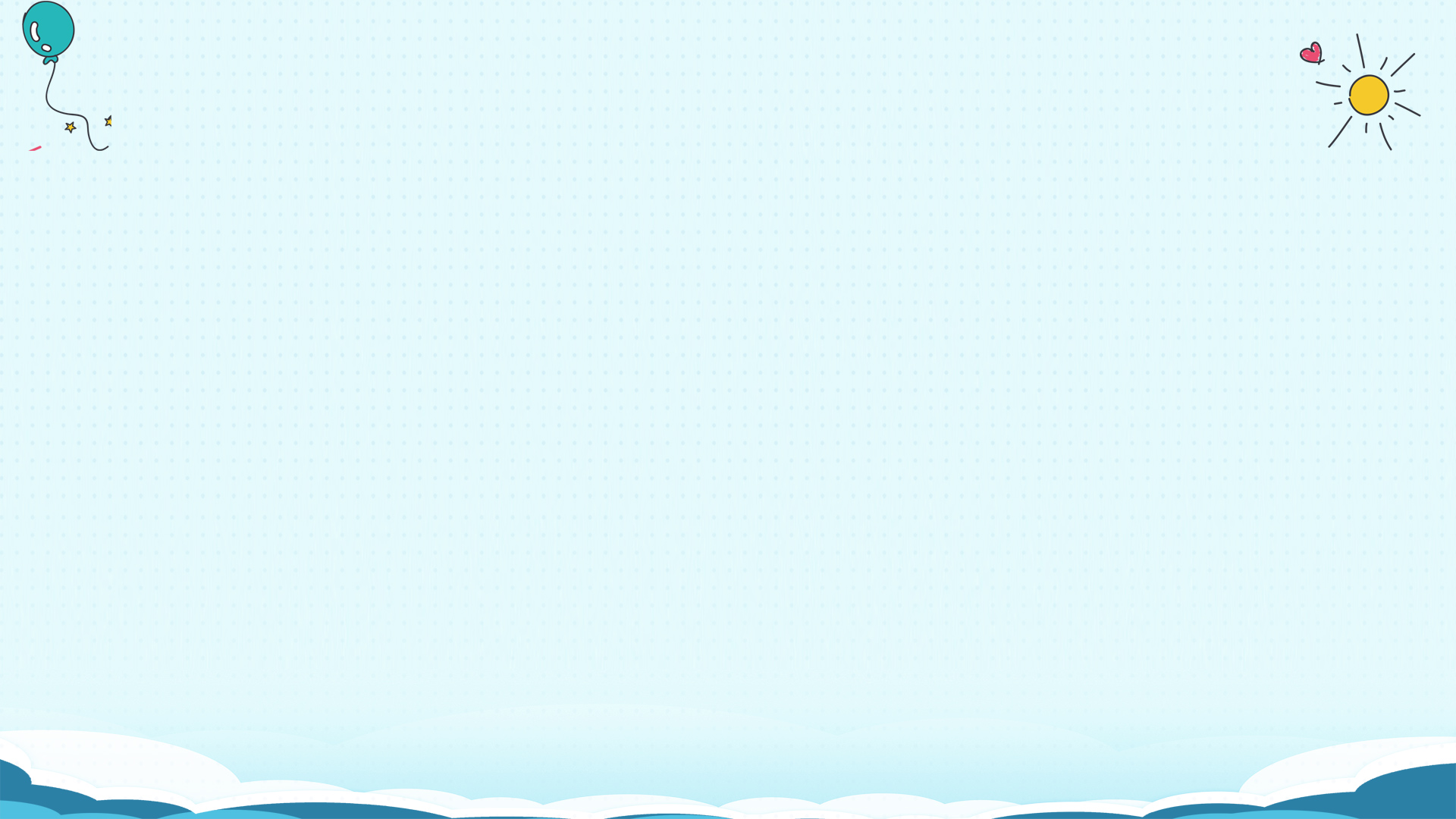 Hướng dẫn viết chữ hoa R
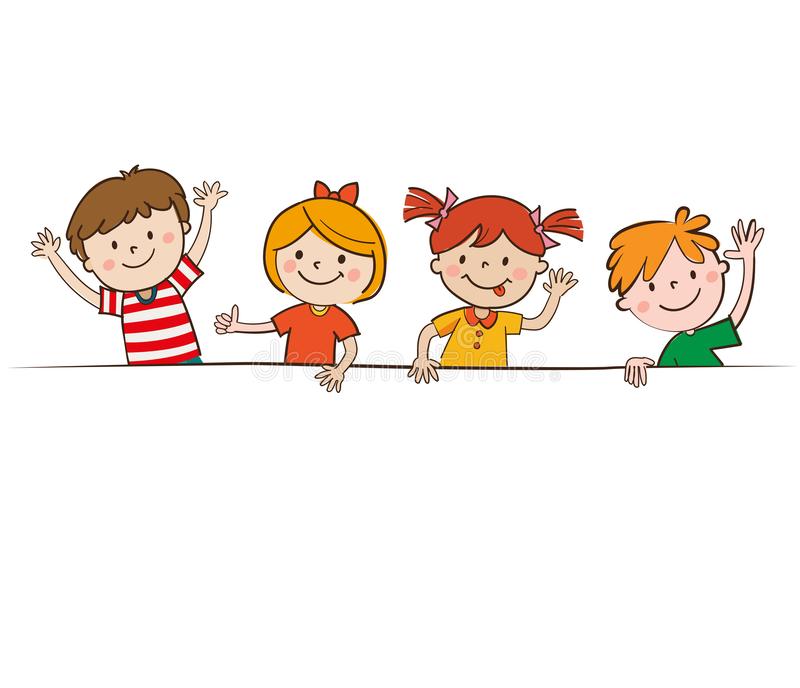 Quy trình viết chữ hoa R
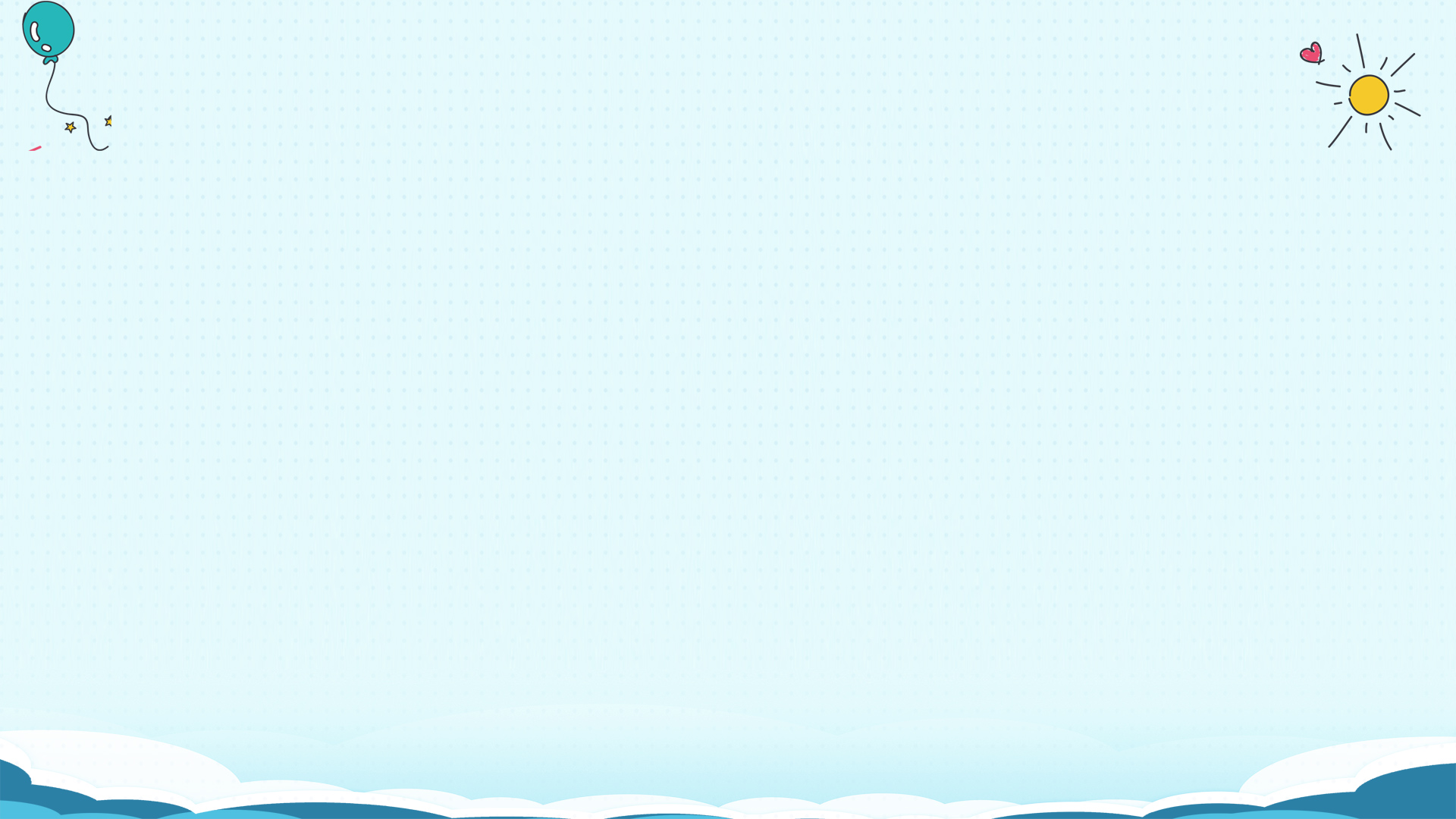 Câu ứng dụng
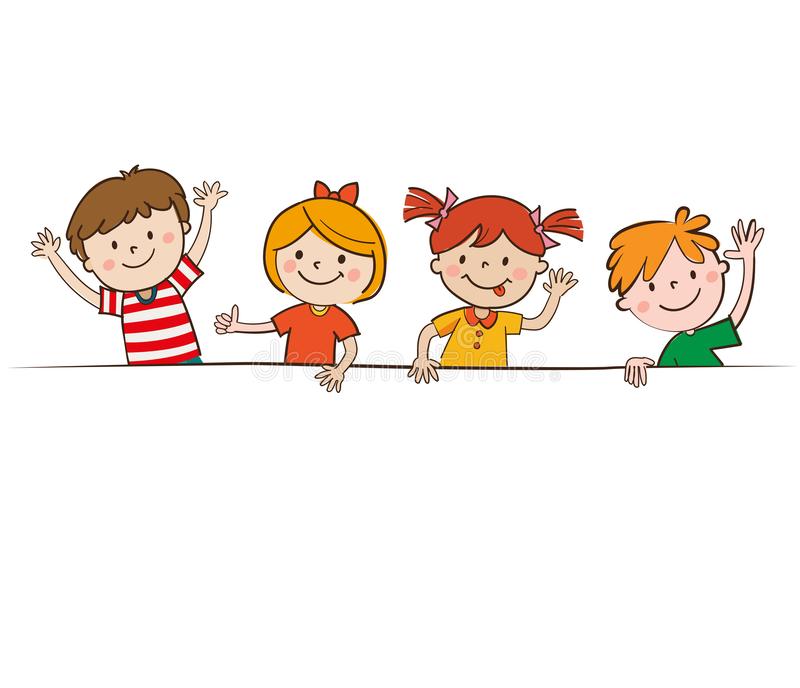 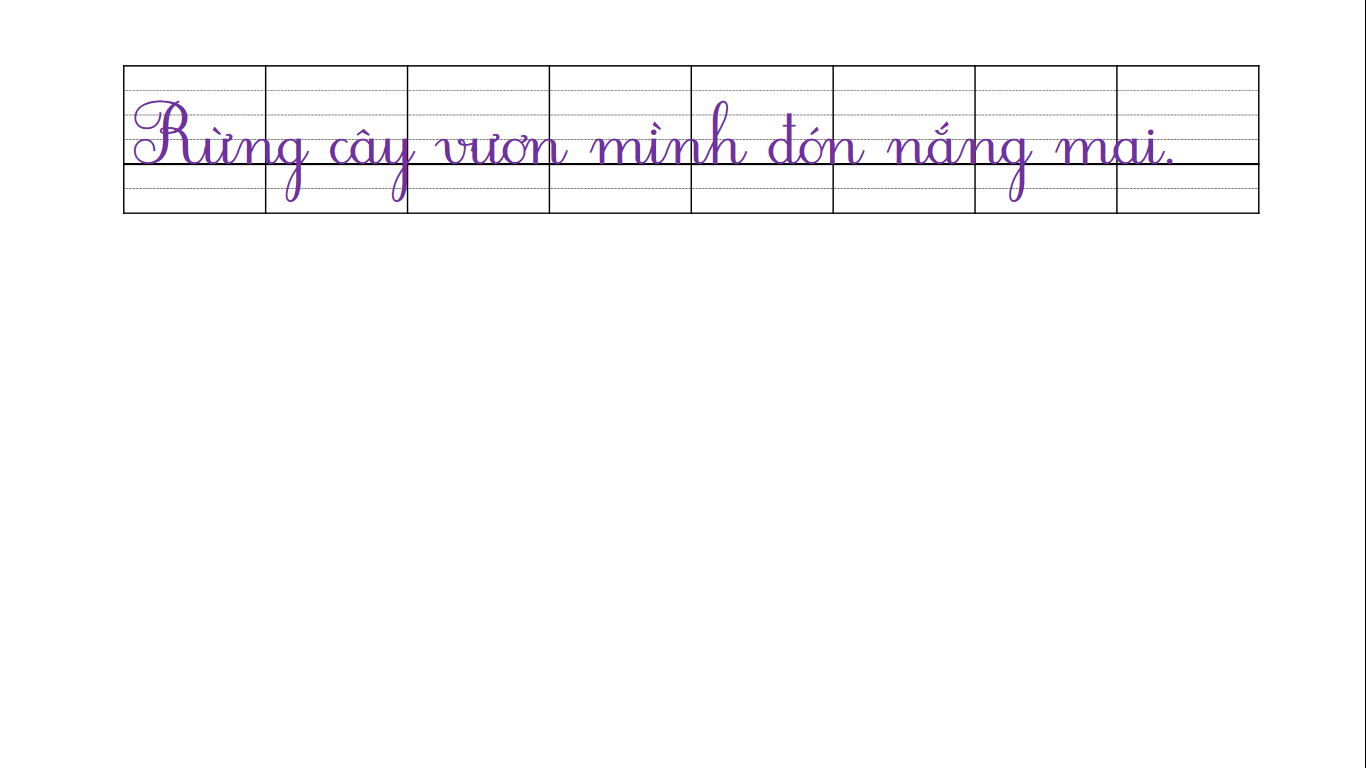 Câu trên cho con biết điều gì?
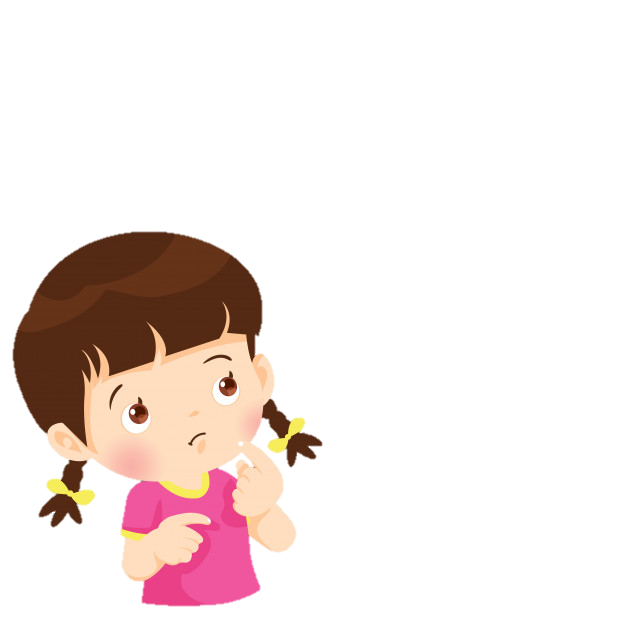 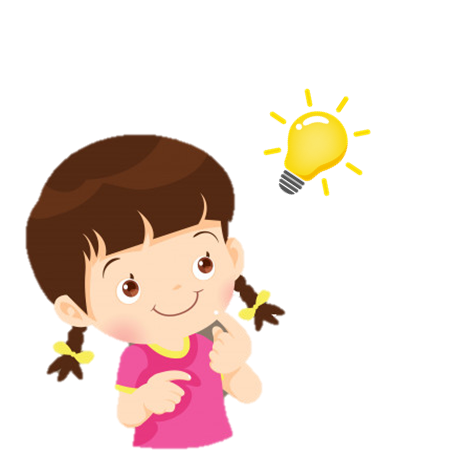 Vẻ đẹp của rừng cây vào buổi sáng sớm.
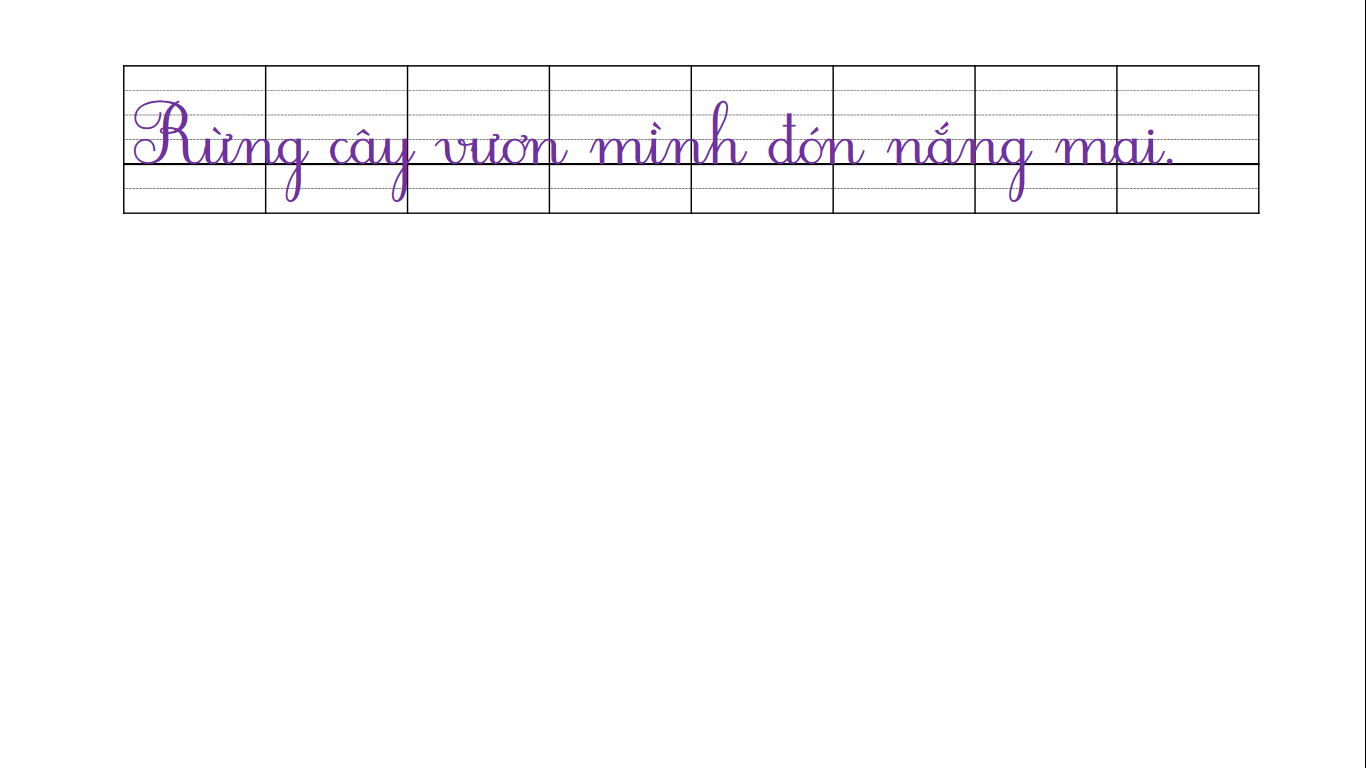 Nêu độ cao của các con chữ có trong câu ứng dụng?
Con chữ R, g, y, h cao 2 li rưỡi.
Con chữ đ cao 2 li.
Các con chữ còn lại cao 1 li.
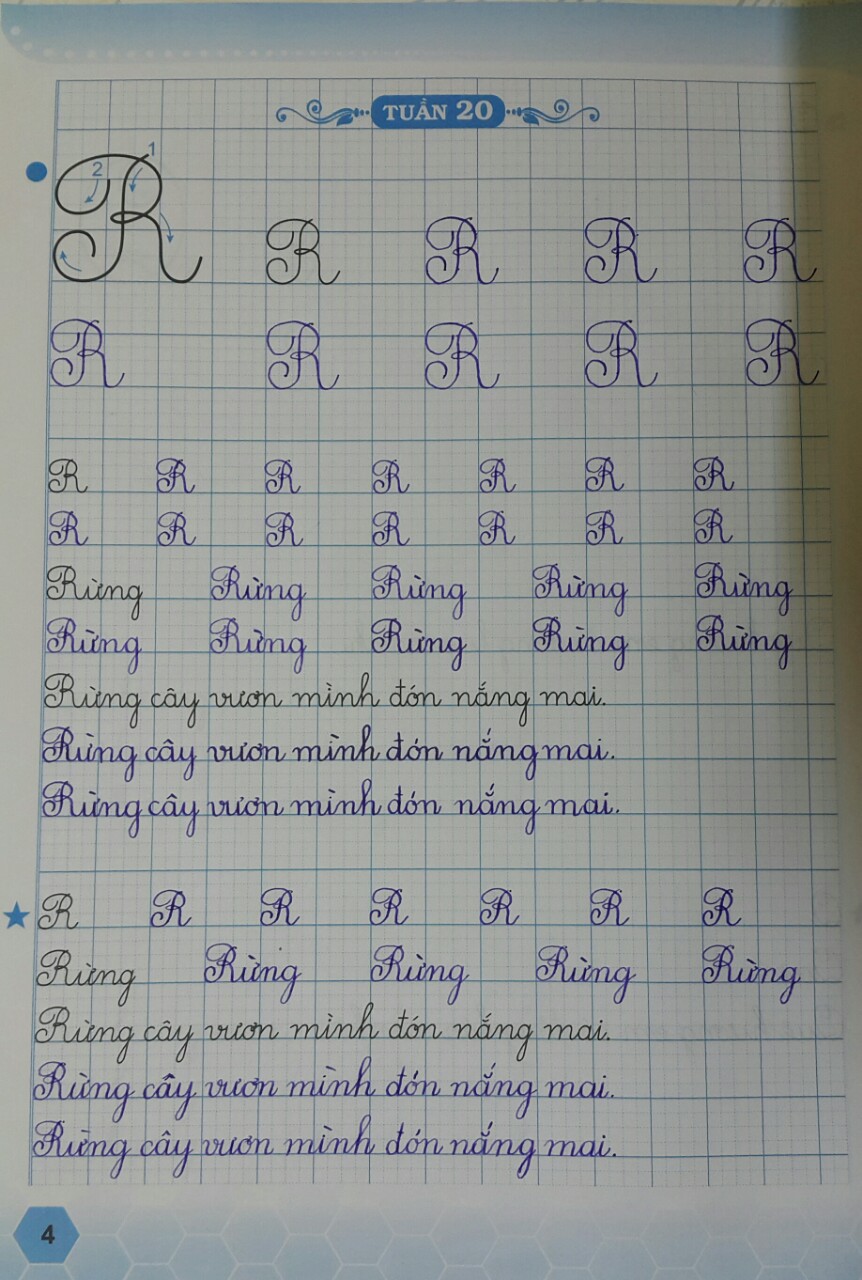 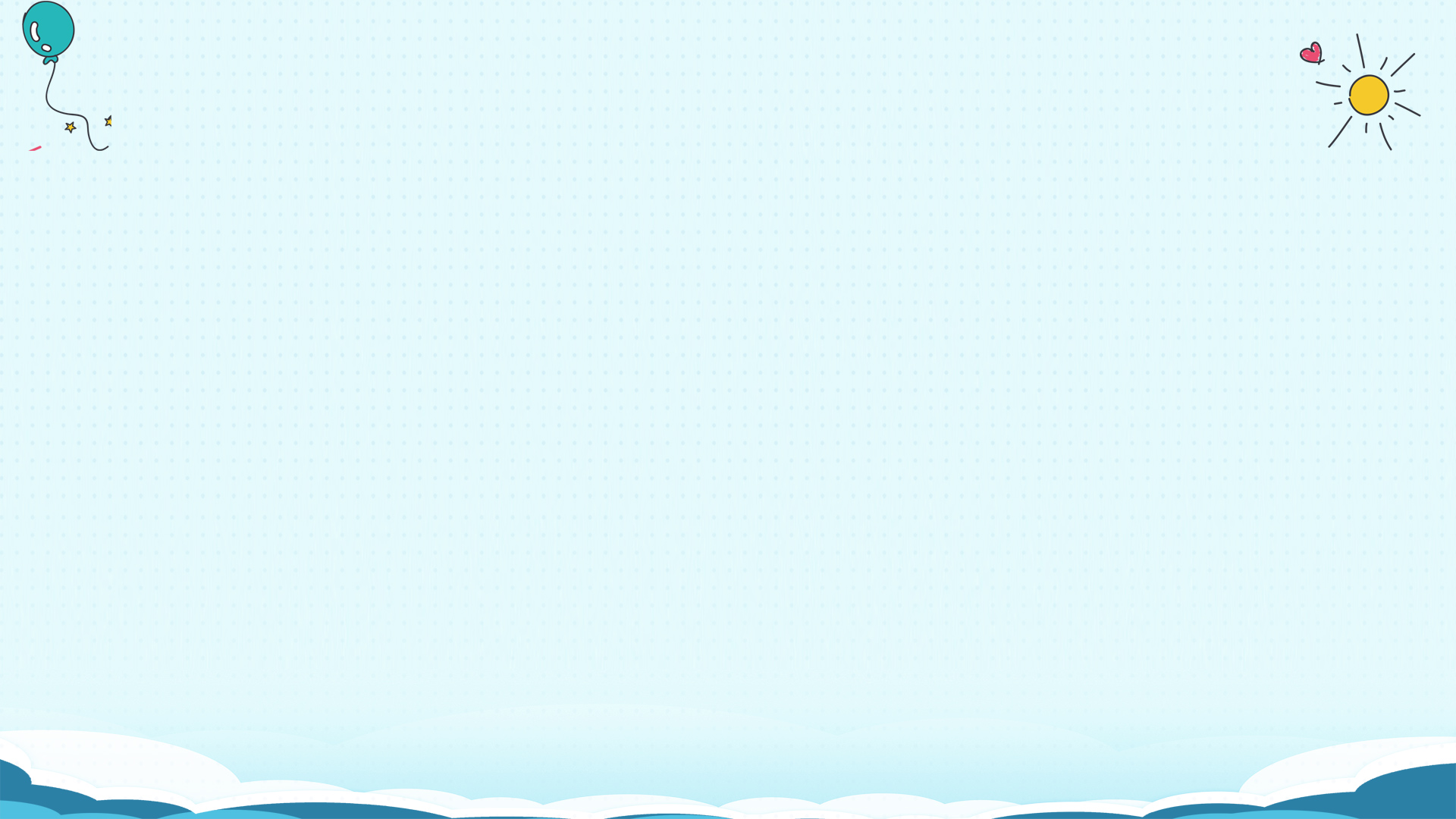 Bài viết tham khảo
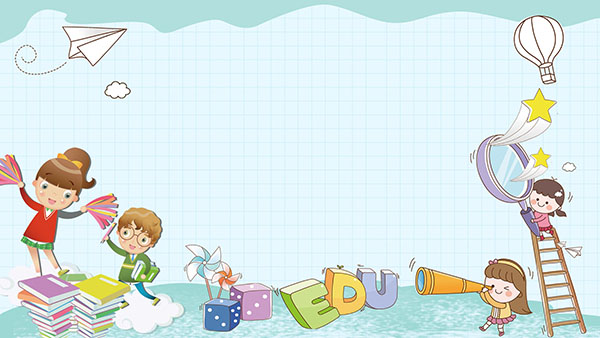 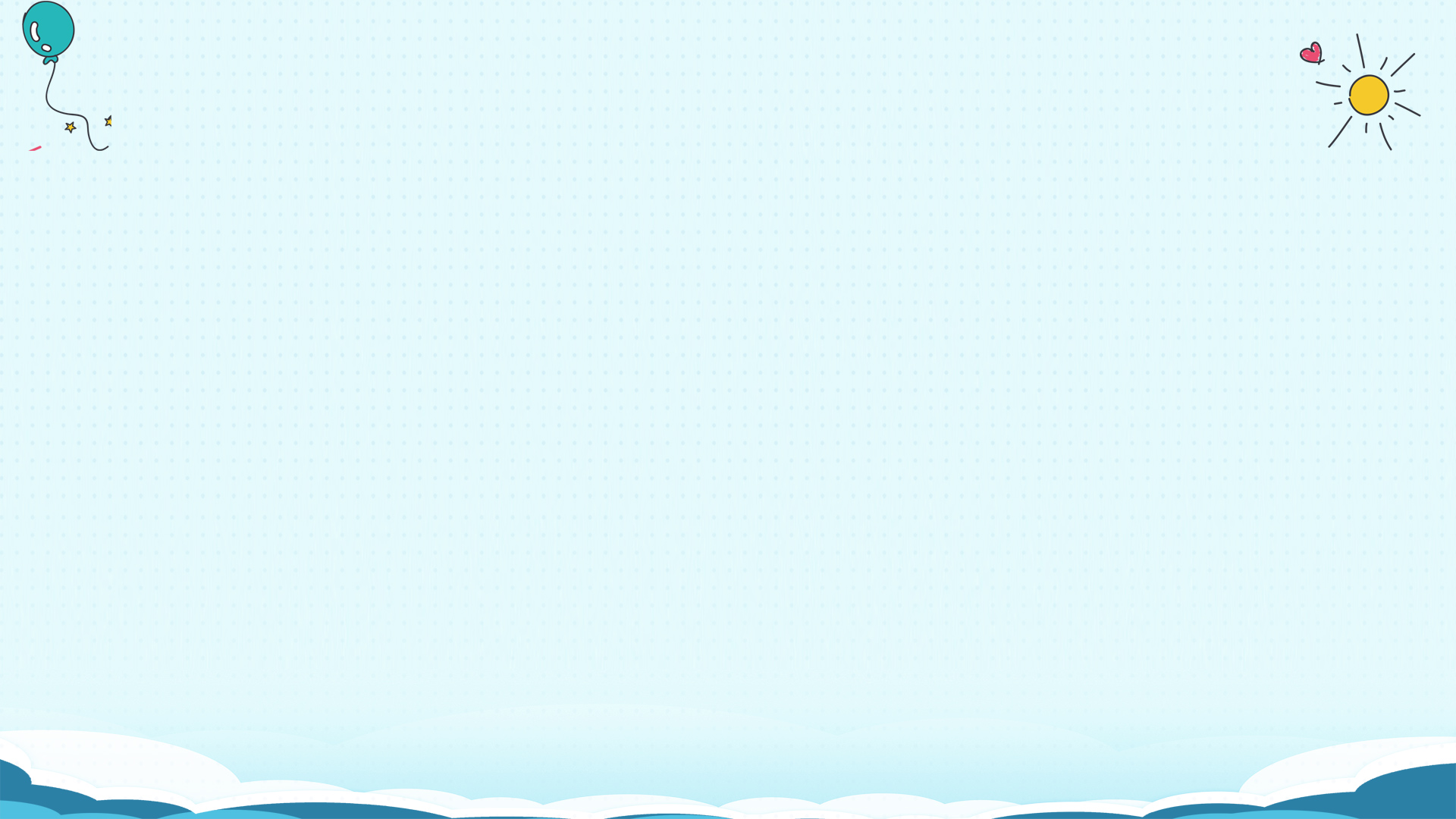 DẶN DÒ
Hoàn thành vở tập viết trang 4.
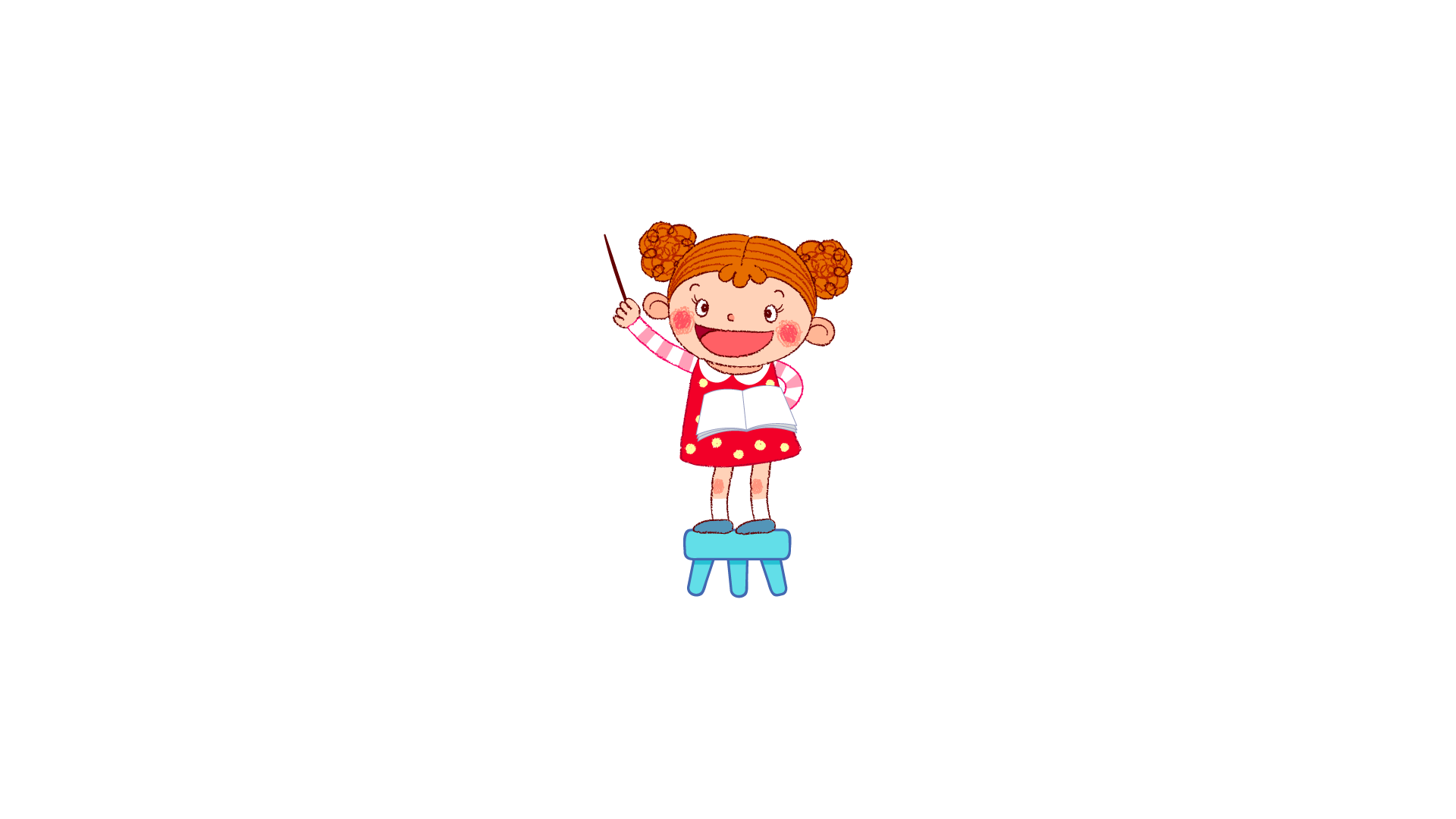 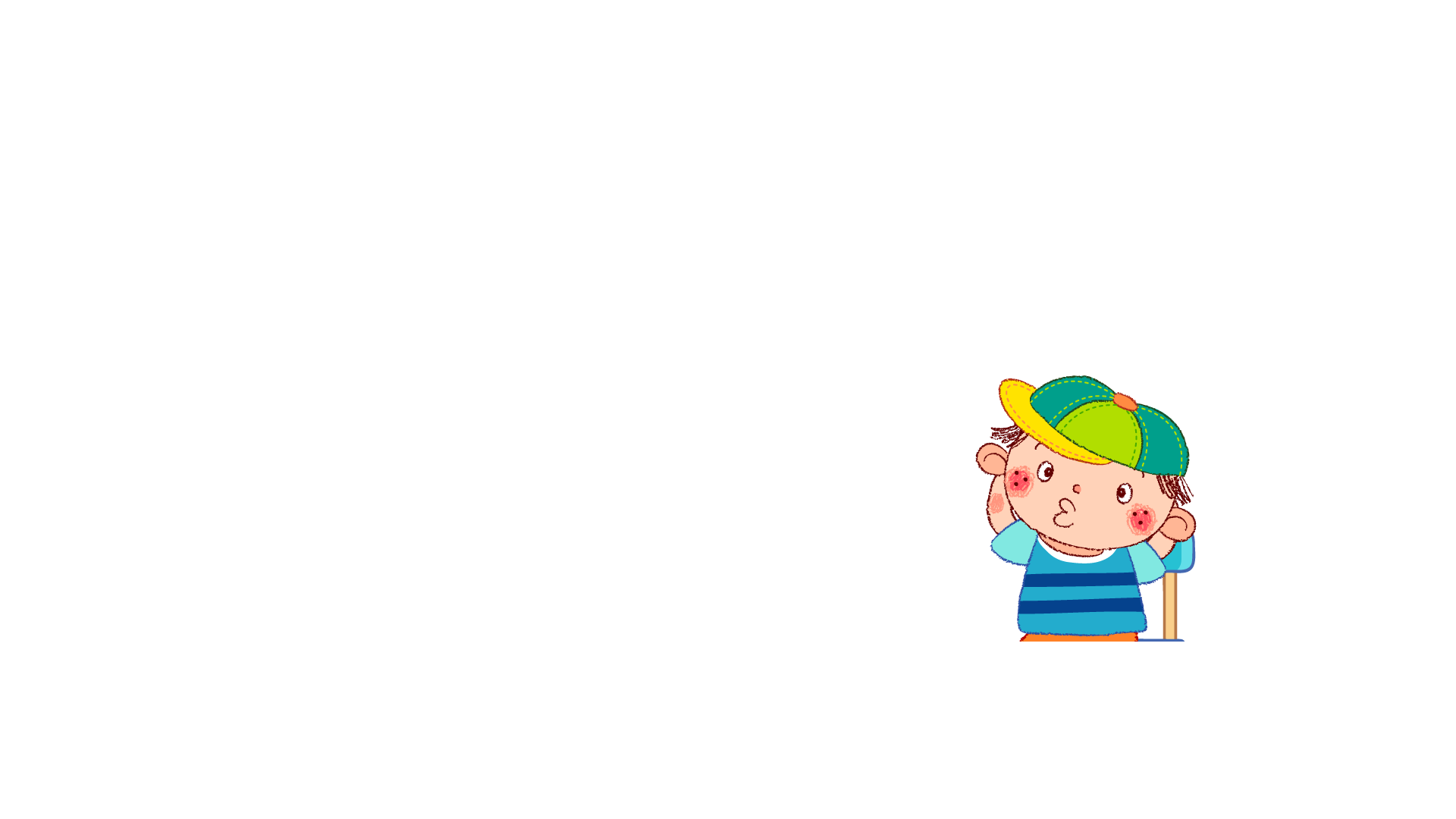 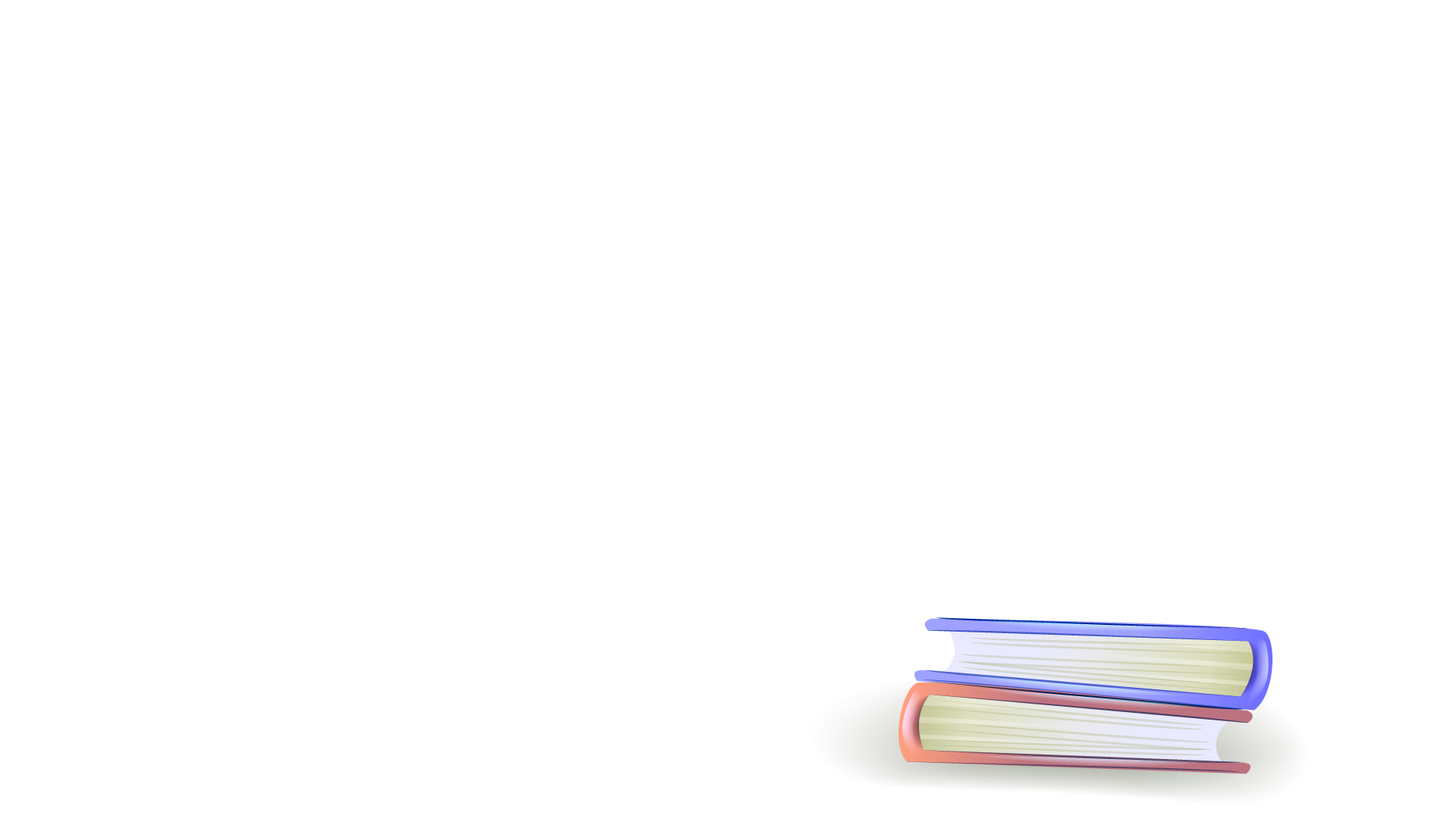 Tạm biệt và hẹn gặp lại 
các con vào những tiết học sau!
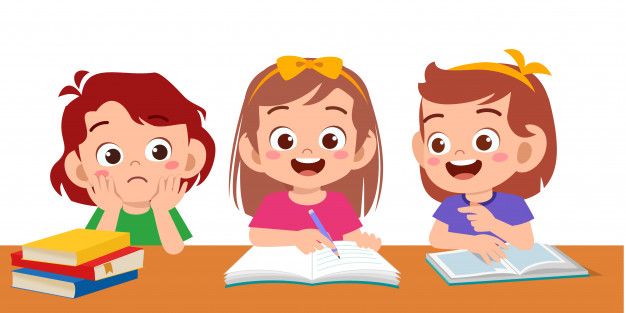